Pjgvb....
cvV cwiwPwZ
Pjgvb....
wkLbdj
GB cvV †k‡l wkÿv_©xiv..
1| wWwm †gvU‡ii jm wK Ges GKB mv‡_ j‡mi Køvwmwd‡Kkb ej‡Z cvi‡e|
2| wWwm †gvU‡ii cvIqvi †÷R eY©bv Ki‡Z cvi‡e|
3| wWwm ‡gvU‡ii `ÿZv m¤úwK©Z MvwYwZK mgm¨vi mgvavb Ki‡Z cvi‡e|
Pjgvb....
Pjgvb....
Losses of DC Motor
Copper Loss
Mechanical Loss
Core loss
Hysteresis loss
Brush & Bearing friction loss
Air friction loss
Eddy Current Loss
Armature winding copper loss
Field winding copper loss
Series field copper loss
Shunt field copper loss
Power Stage of DC Motor:
Pjgvb....
Armature G mechanical Power developed
= Eb×Ia (W)
Electrical I/P
Or
Motor I/P
= V×IL (W)
Copper
Loss
Iron & Friction Loss
Motor O/P
  = B.H.P 
  = B.H.P×735.5 (W)
C
A
B
Pjgvb....
Pjgvb....
Pjgvb....
Pjgvb....
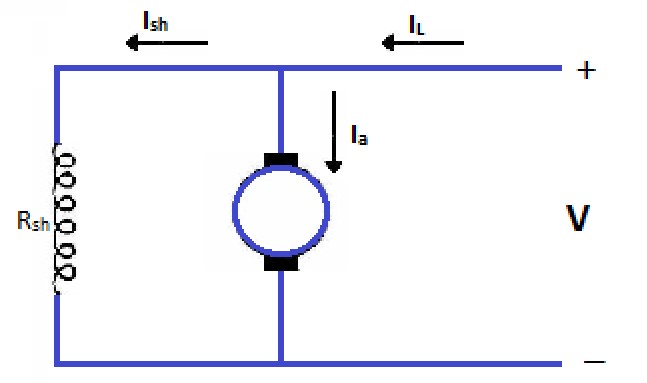 Ra
Pjgvb....
IL
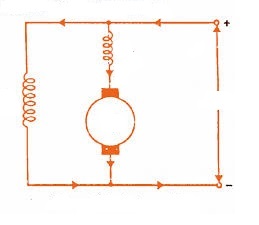 Soln  :
Ish
Rse
Ia
Rsh
V
Ra
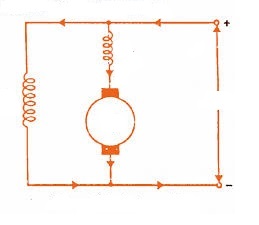 Ish
IL
Rse
Ia
Rsh
V
Ra
Pjgvb....
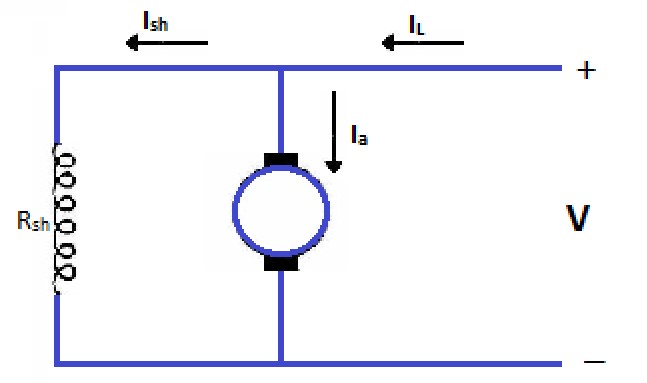 Soln  :
Ia1
IFL
INL
Ia2
Ra
Pjgvb....
AvMvgx K¬vm : 
Aa¨vq-14 (wWwm ‡gvUi Pvjbv Ges MwZ wbqš¿b)
Pjgvb....
Home Work:
1| wWwm †gvU‡ii jm wK ?
2| wWwm †gvU‡ii cvIqvi †÷R eY©bv Ki?
3| H.P ej‡Z wK eySvq?
4| 10 H.P ‡K Watt G cÖKvk Ki?
5| wWwm ‡gvU‡ii Av‡g©Pv‡i Drcbœ UK© m¤úwK©Z MvwYwZK mgm¨v|
Pjgvb....
এই ভিডিও টি পুনরায় দেখতে দক্ষতাবাতায়ন 
বা
 www.skills.gov.bd ভিজিট করুন
mevB‡K ab¨ev`....